Српски језик
3.разред
ГЛЕДАЊЕ  ФИЛМА
ДА НАУЧИМО:
-Цртани или анимирани филм је вид филмске умјетности.
-Ликови и позадина су нацртани.
-Први анимирани филм је приказан крајем 19. вијека.
-Цртани филм је трајао само 5 минута.
-Да би се снимила 1 секунда цртаног филма потребно је 24 цртежа.
ТРИ   ПРАСЕТА
„Три прасета“ је једна од најљепших бајки.
Ова бајка има елементе басне, па је често сврставају у басне.
Ову бајку је написао Ханс Кристијан Андерсен.
 Прича је постала најпрепознатљивија бајка захваљујући цртаном филму из 1933. године који је урадио ВОЛТ ДИЗНИ.
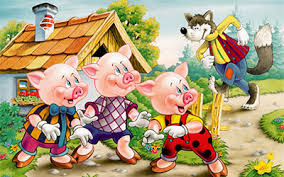 РАЗГОВАРАЈМО О ФИЛМУ:
Да ли сте погледали цртани филм ТРИ ПРАСЕТА? 
       Сигуран сам да су неки од вас читали бајку о  Три прасета?

2. Ко су главни ликови у филму? 
    
3. Наведите њихове особине! Да ли су сва тројица прашчића имала све исте
     особине?

 4. По чему су се разликовали прашчићи?
   
5. Наведите и особине вука?
Задаци за  самосталан рад:
1. Направи свој цртани филм!!! „Оптичка илузија“.

Са једне стране картона нацртати празан кавез, а са друге стране картона птицу.


Картон окачити на канап или  залијепити на дрвену палицу..
Завртјети у једном правцу и пустити.
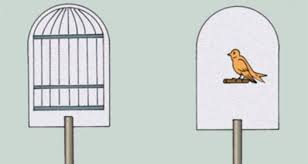 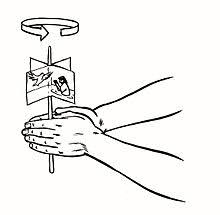